Welcome to my Presentation
Ajit Kumar Debnath
Chief Instructor (non tech)
BANGLADESH SURVEY INSTITUTE
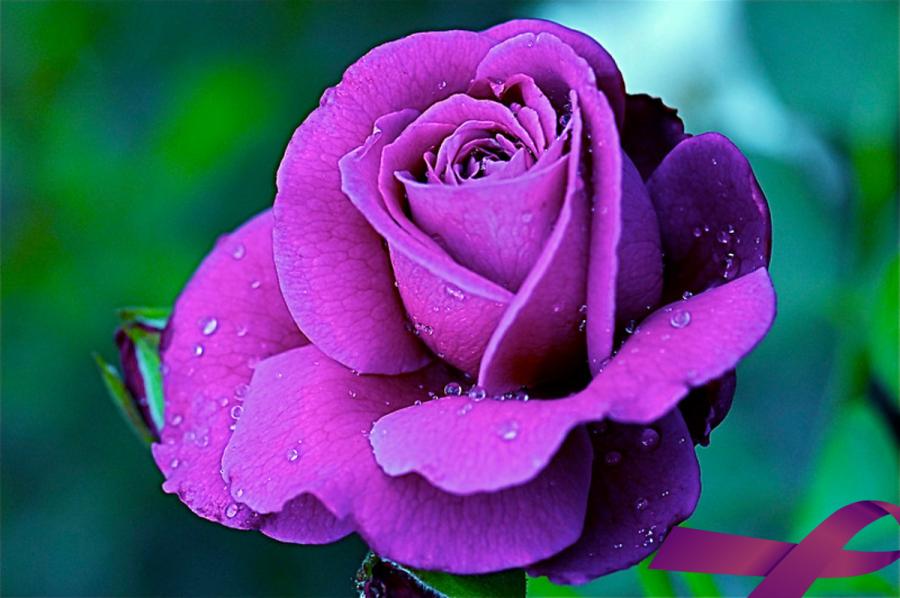 Presentation on Mathematics-2Subject code: 25921
Presented by


SUMAN CHAKRABORTY
 Instructor (Non-Tech)Math
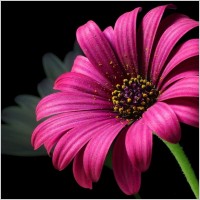 Chapter  no -2
Presentation  ON –Exponential Serise
(m~PK aviv)
AwZ msw¶ß :
3.1+3+5+7+---------avivwUi  n Zg c` wbY©q Ki|
mgvavb : 1+3+5+7+--------- 
        GLv‡b, cÖ_g c` a = 1
        mvaviY AšÍi d=3-1=2
        avivwUi n Zg c` = a+(n-1)d
                                = 1+(n-1)2
                                = 1+2n-2
                                = 2n-1(Ans.)
8.  -1Gi gvb KZ ?
13. e avivwU wjL |
14. ex avivwU wjL |
15. ax avivwU wjL |
16. e-x avivwU wjL |
17. ex +e-x = KZ ?
21. e Gi gv‡bi mxgv wjL |
DËi: 2< e <3
24.   e-1 Gi gvb KZ ?
msw¶ß :
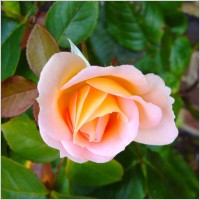 ab¨ev`